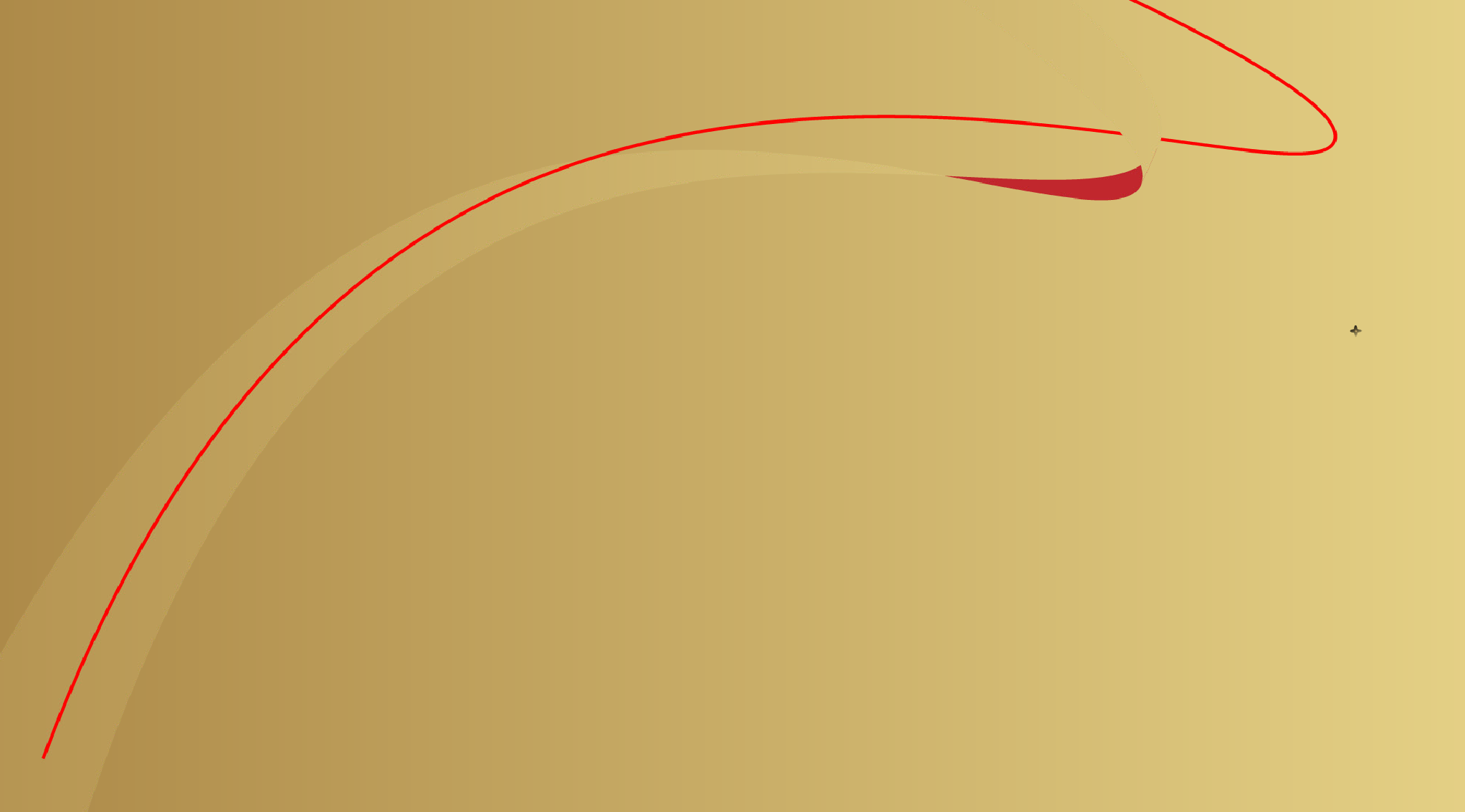 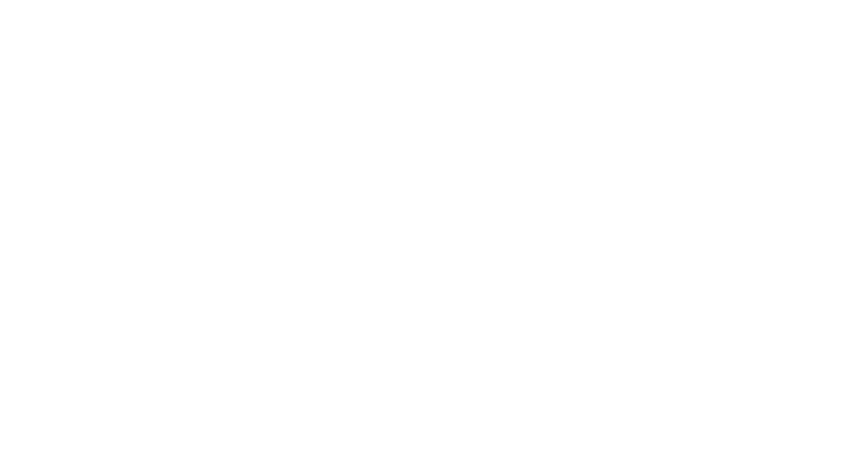 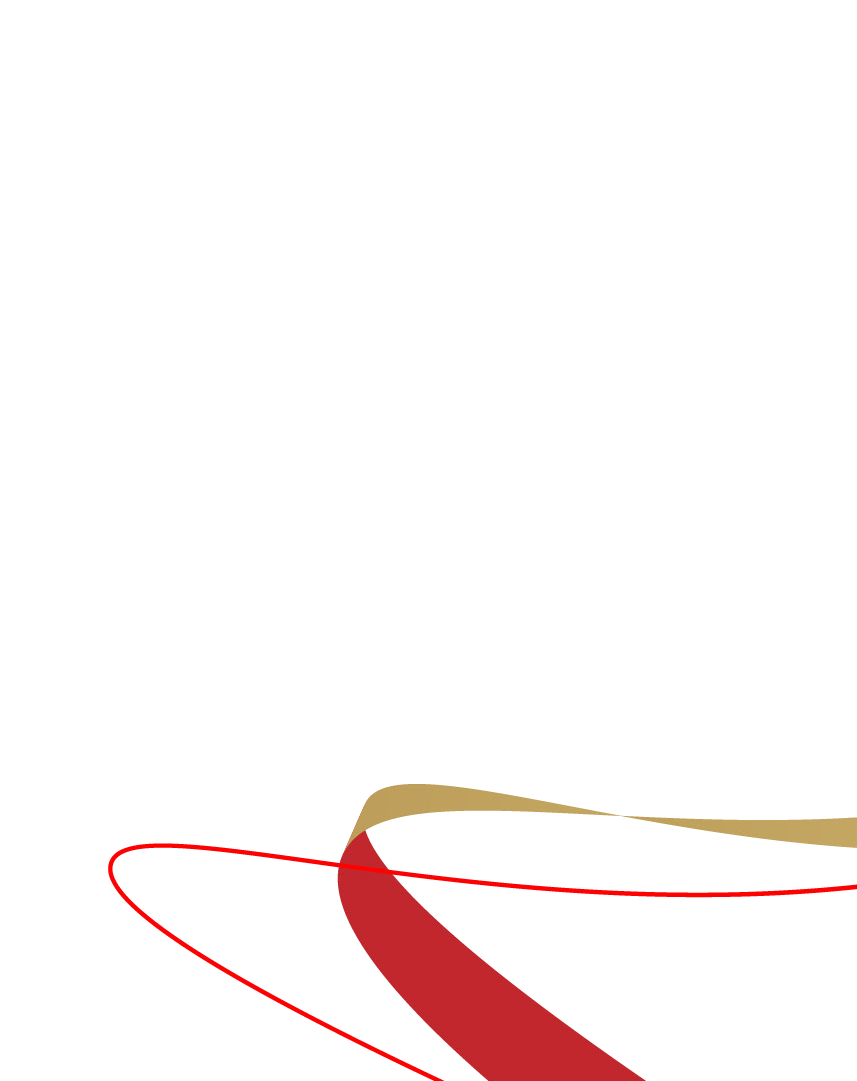 Лучшие практики по наставничеству в дополнительном образованииГБУ ДО «Центр «Ладога»Мотенкова Юлия Александровна, методист РМЦ, региональный куратор наставничества, руководитель проекта «Наставничество» программы развития ГБУ ДО «Центр «Ладога»
Календарь мероприятий Регионального модельного центра по наставничеству
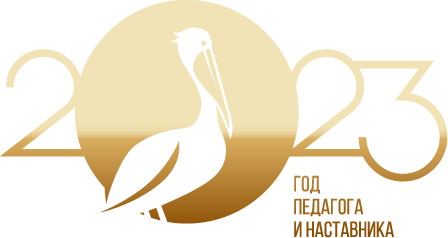 09 октября-17 ноября 2023 года - конкурсы профессионального мастерства на выявление лучших моделей обеспечения доступности дополнительного образования для детей из сельской местности и на выявление лучших дополнительных общеразвивающих программ дополнительного образования; разноуровневых программ; программ, реализуемых в сетевой форме; программ, реализуемых в дистанционной форме, для одаренных детей, для детей с ОВЗ, для детей группы риска; программ наставничества (приглашаются к участию все муниципальные районы Ленинградской области)
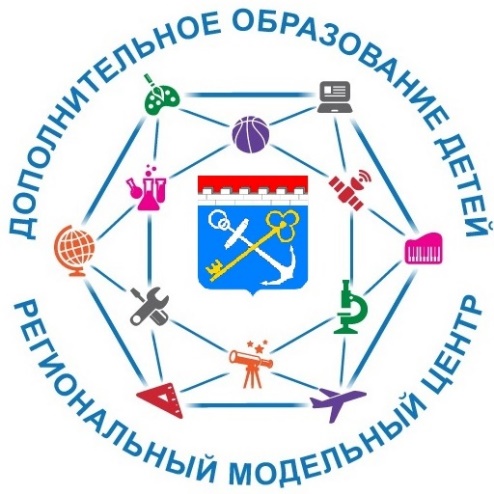 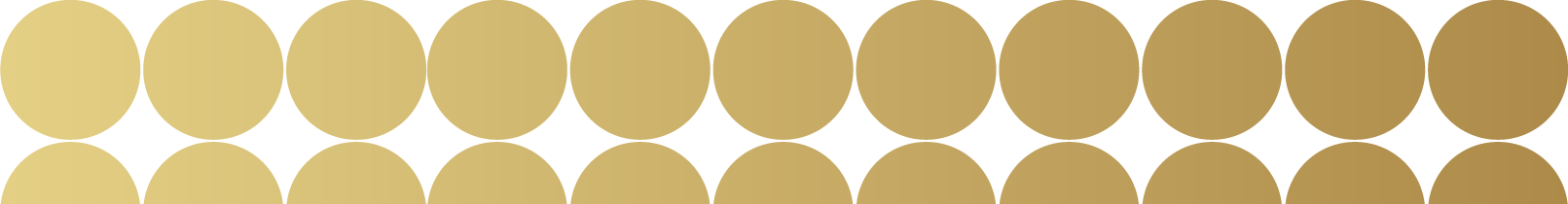 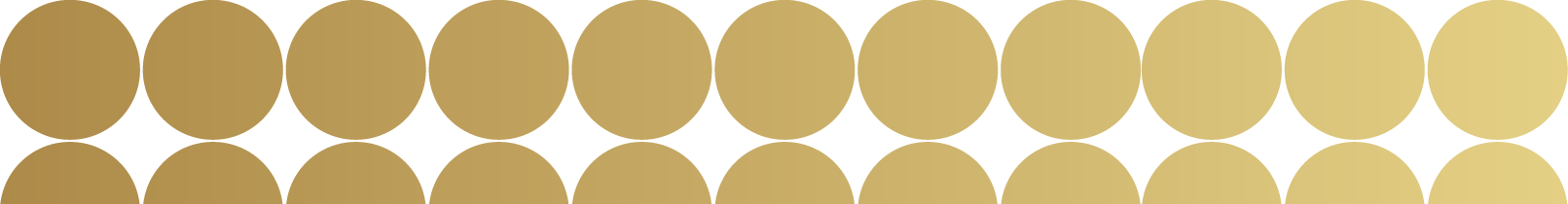 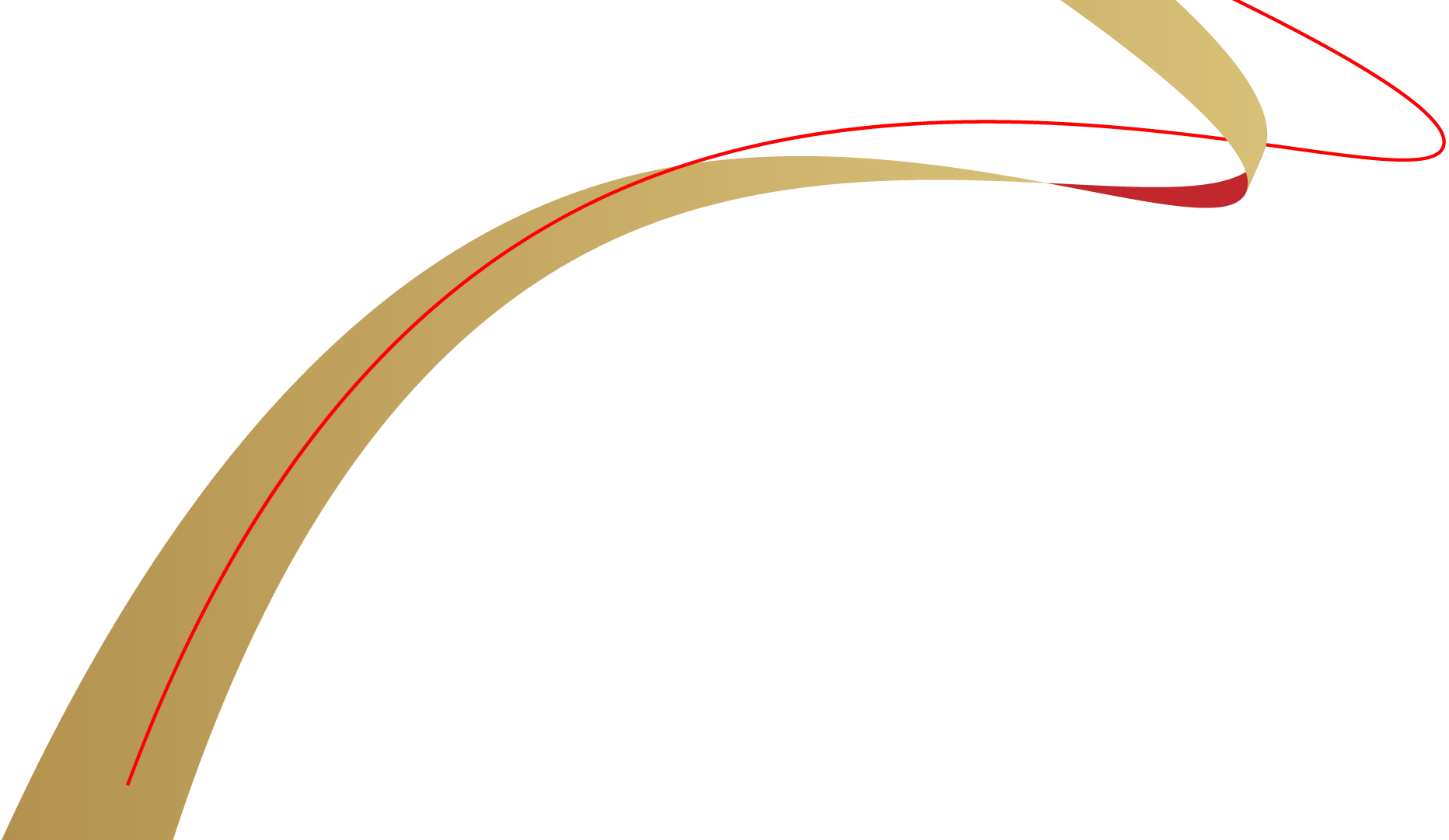 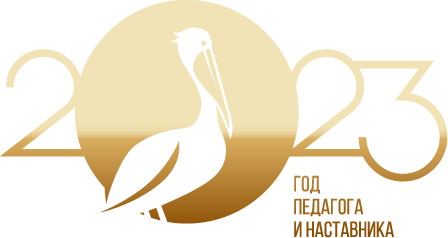 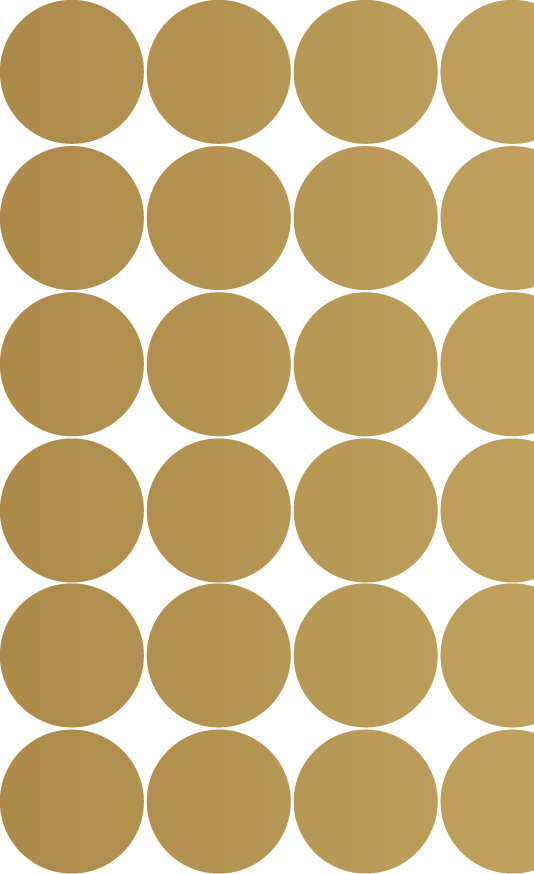 Физкультурно-спортивная
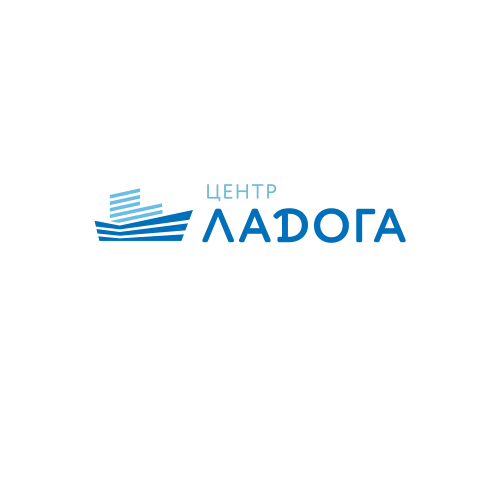 Международные семинары в дистанционном формате и очные мастер-классы с наставниками из Японии: Масао Кагава, Такеши Ямагучи, Шинджи Нагаки (тренер- преподаватель Никитин Р.С.)
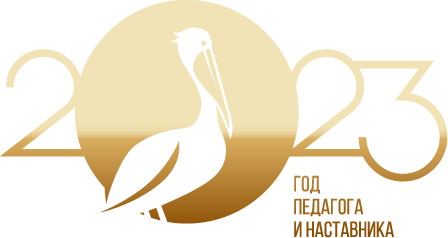 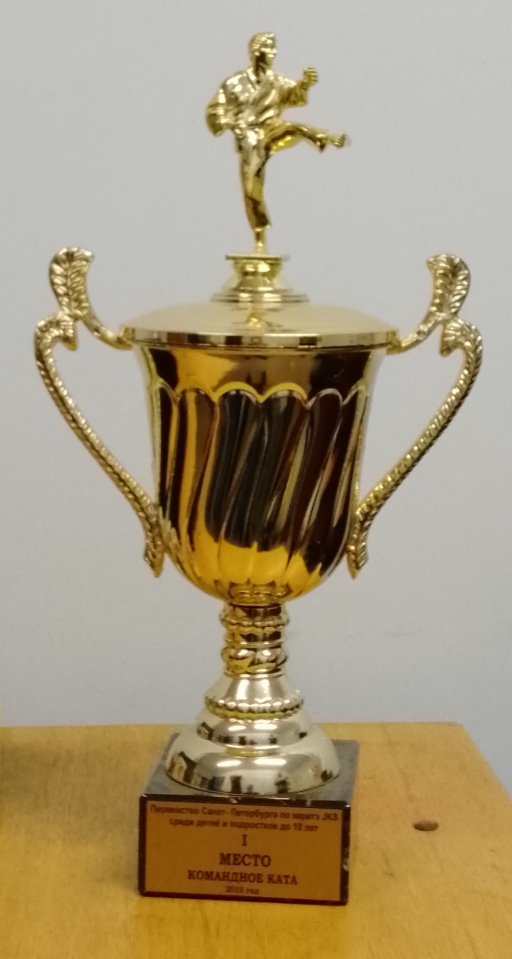 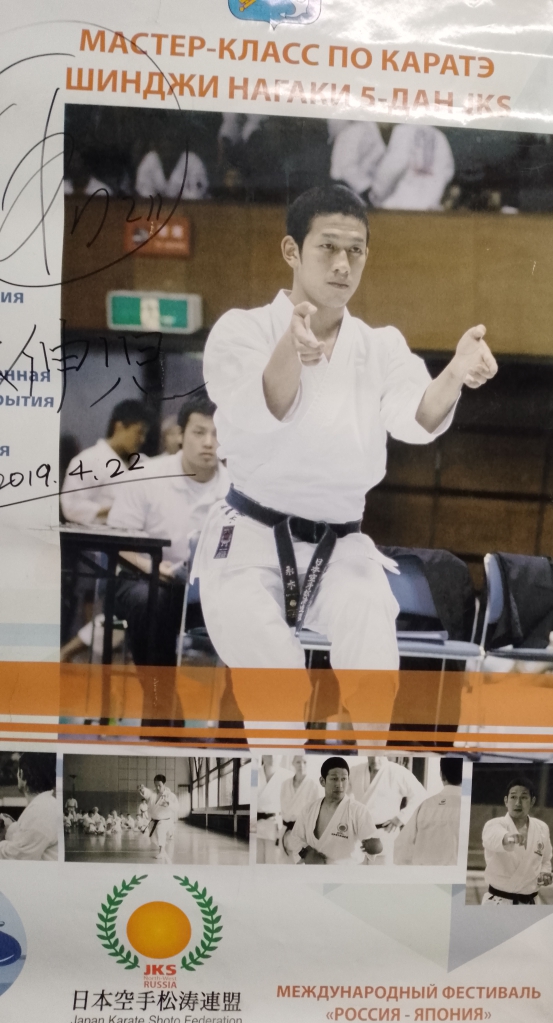 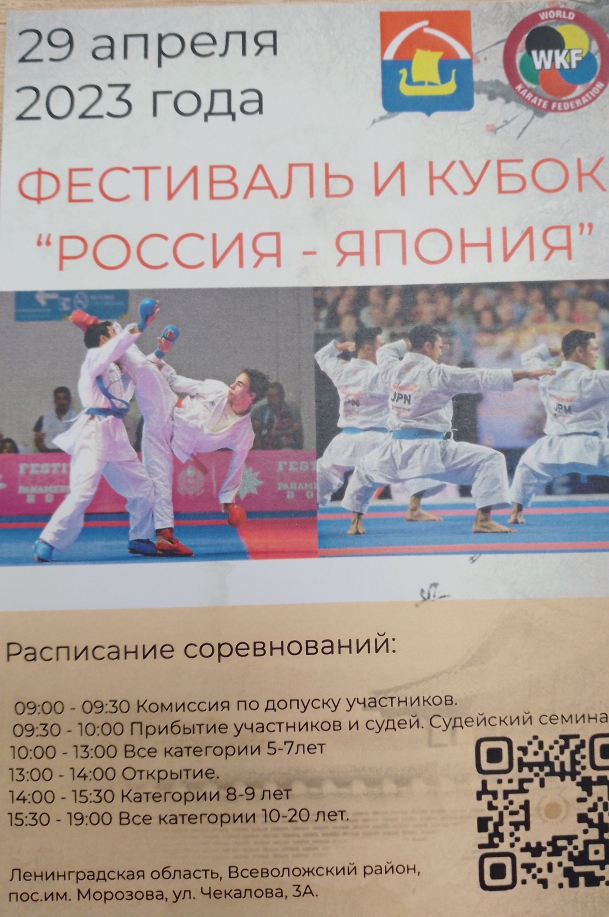 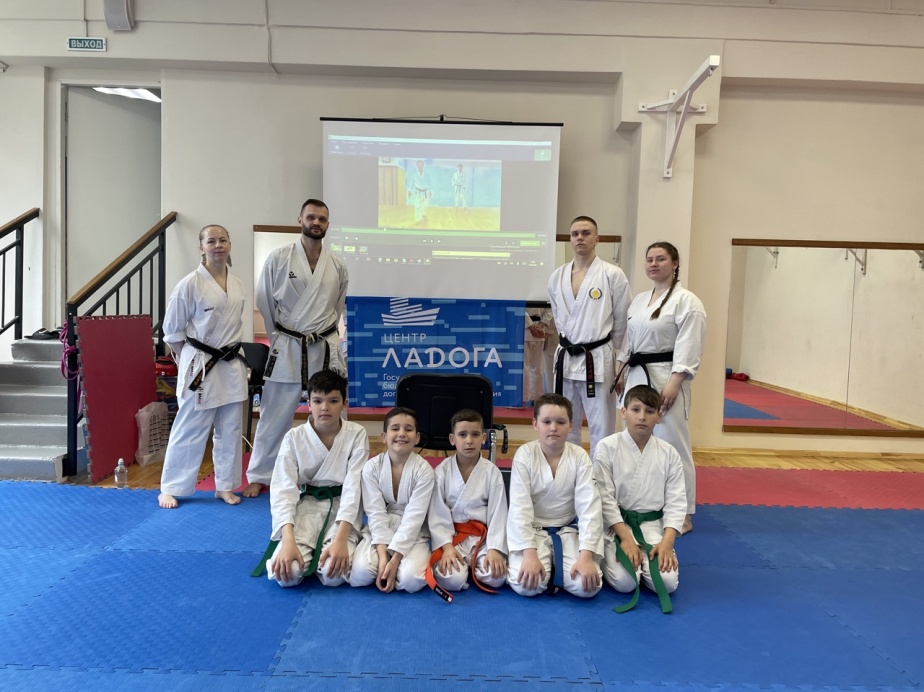 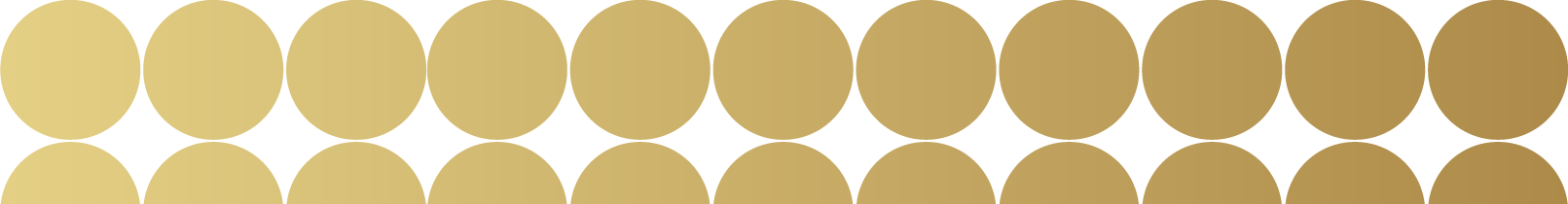 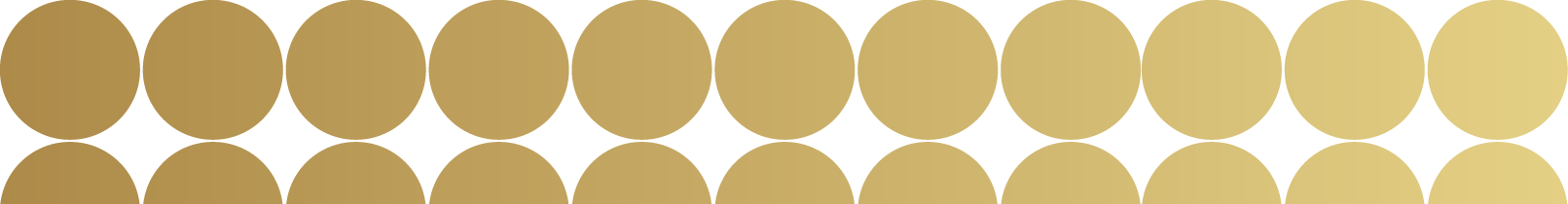 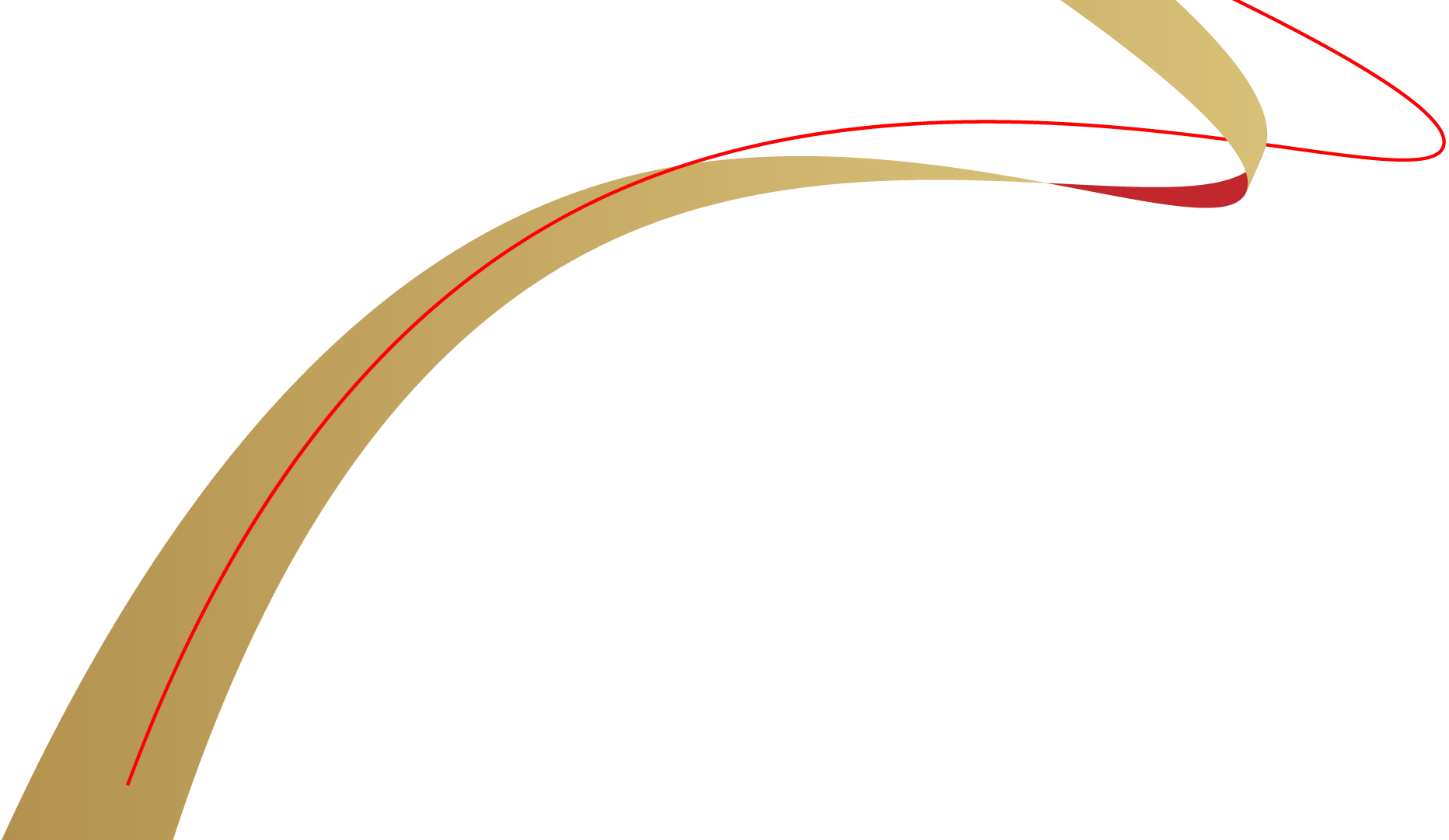 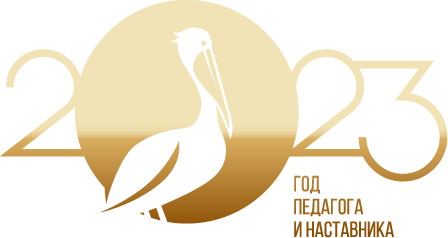 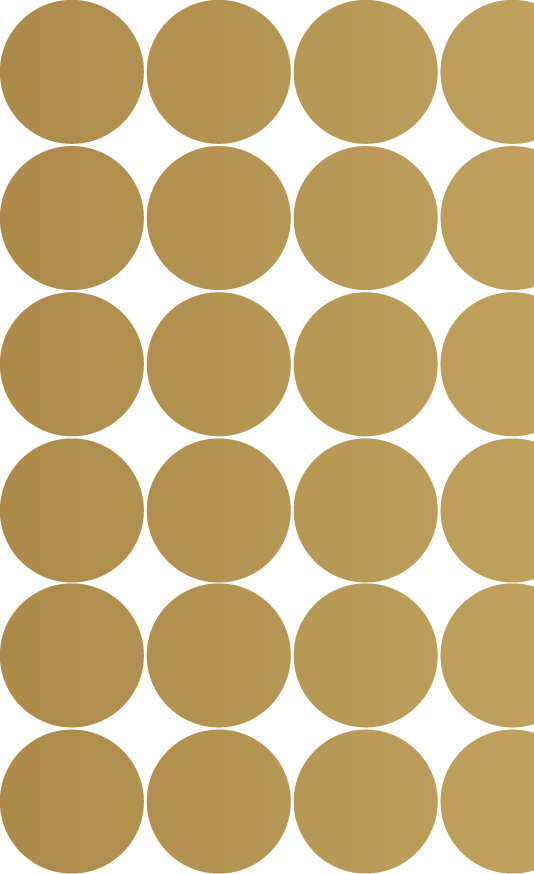 Социально- гуманитарная
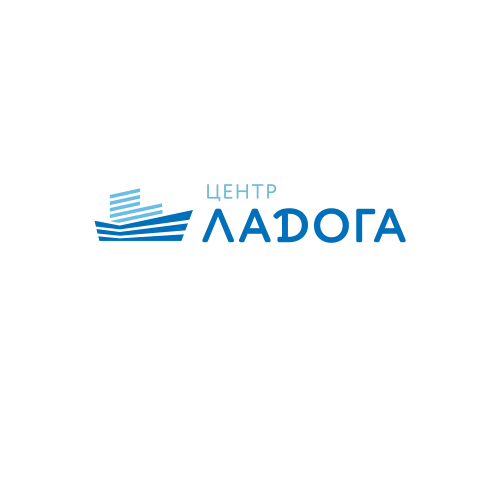 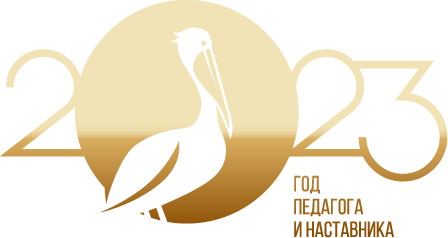 Пресс-центр ЮИД
Отдел профилактической деятельности и безопасности детей (начальник отдела Дементьева О.В., наставник- журналист Смирнова Анна)
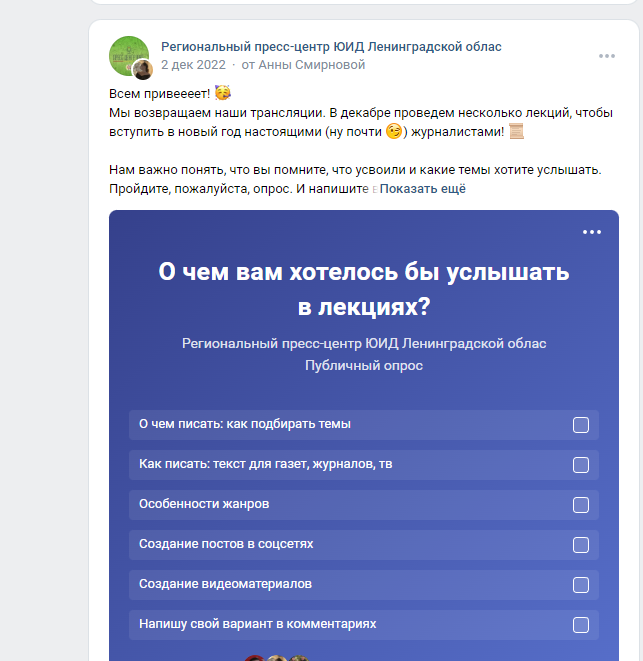 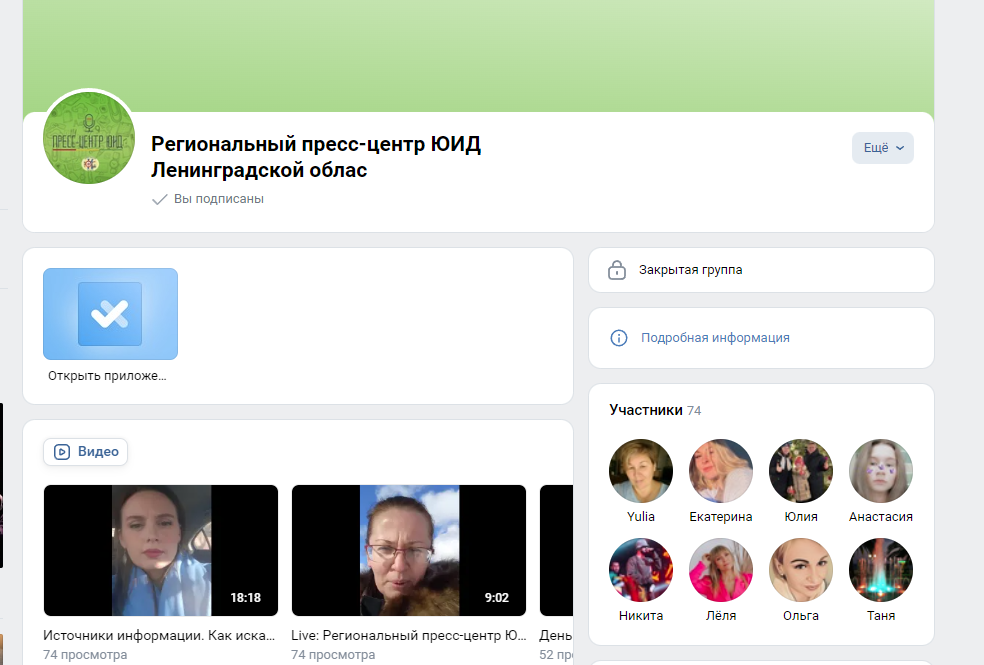 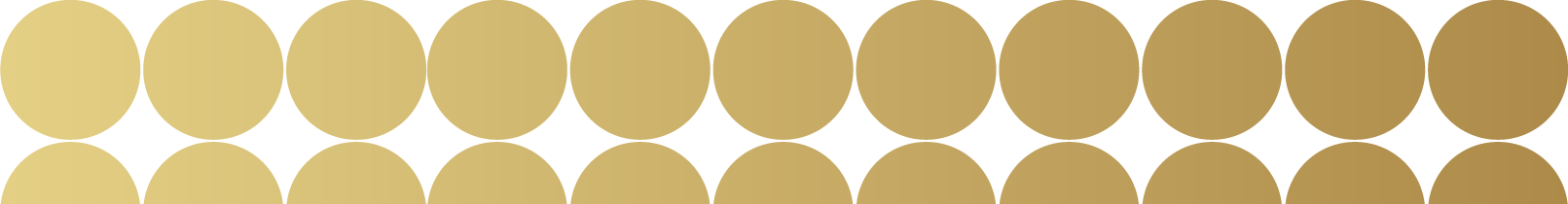 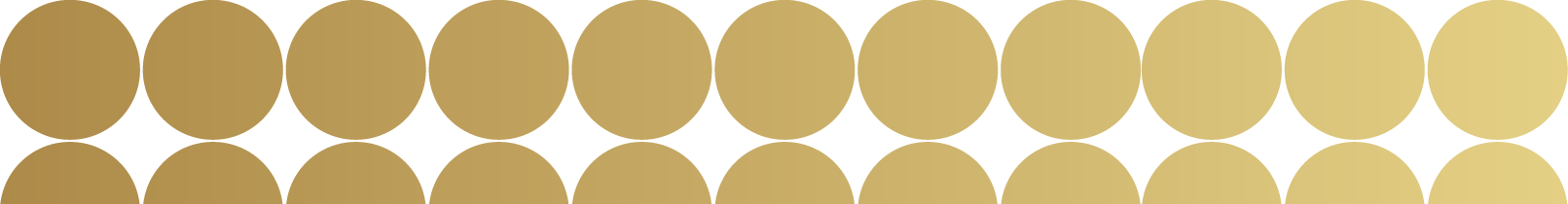 Форма наставничества «ученик- ученик». Подготовка к соревнованиям по автомногоборью (видео 1)
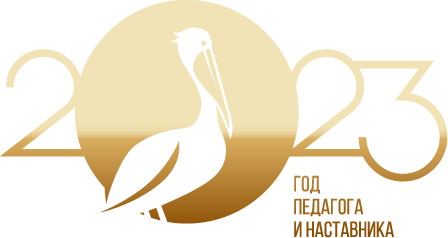 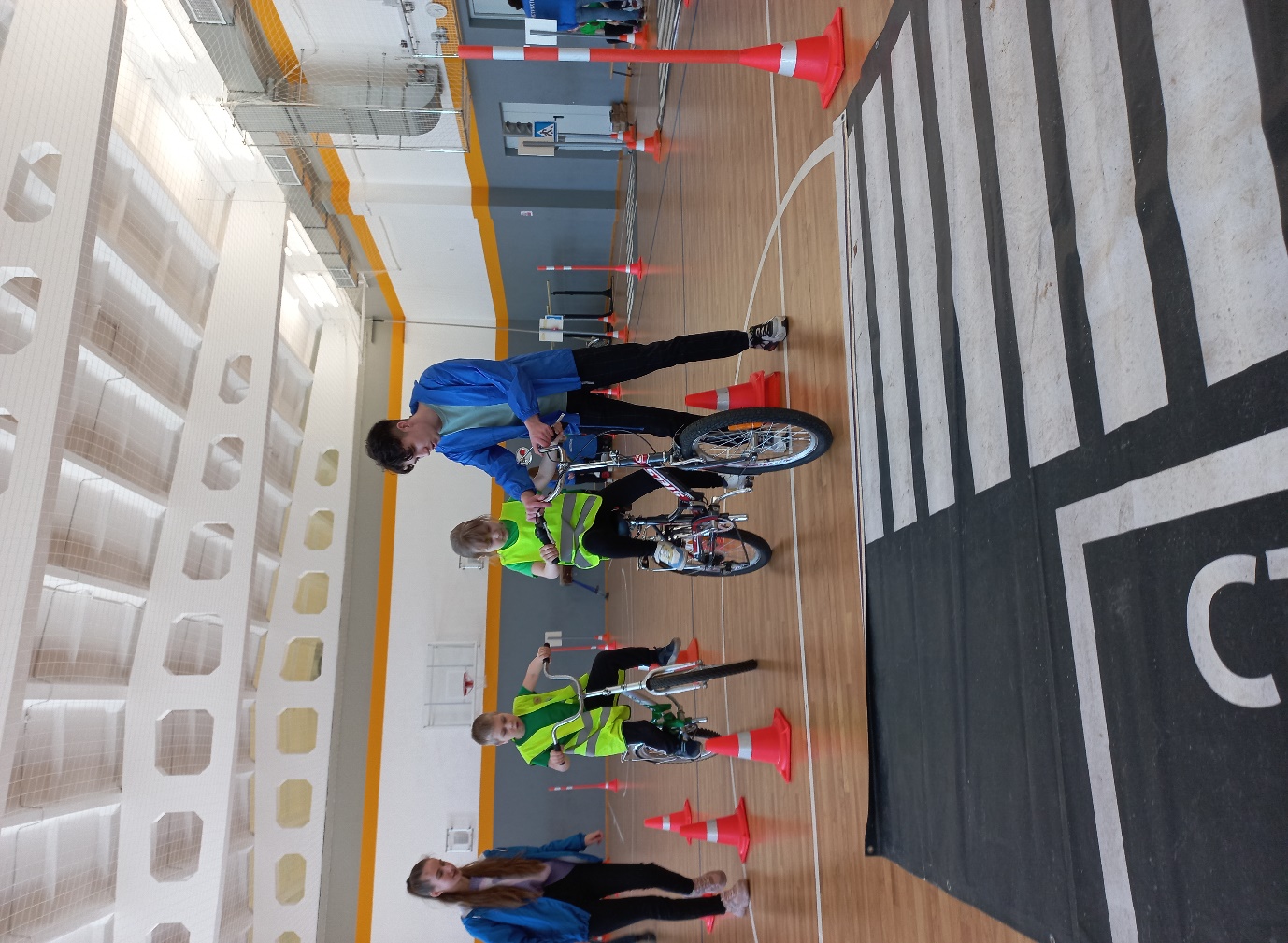 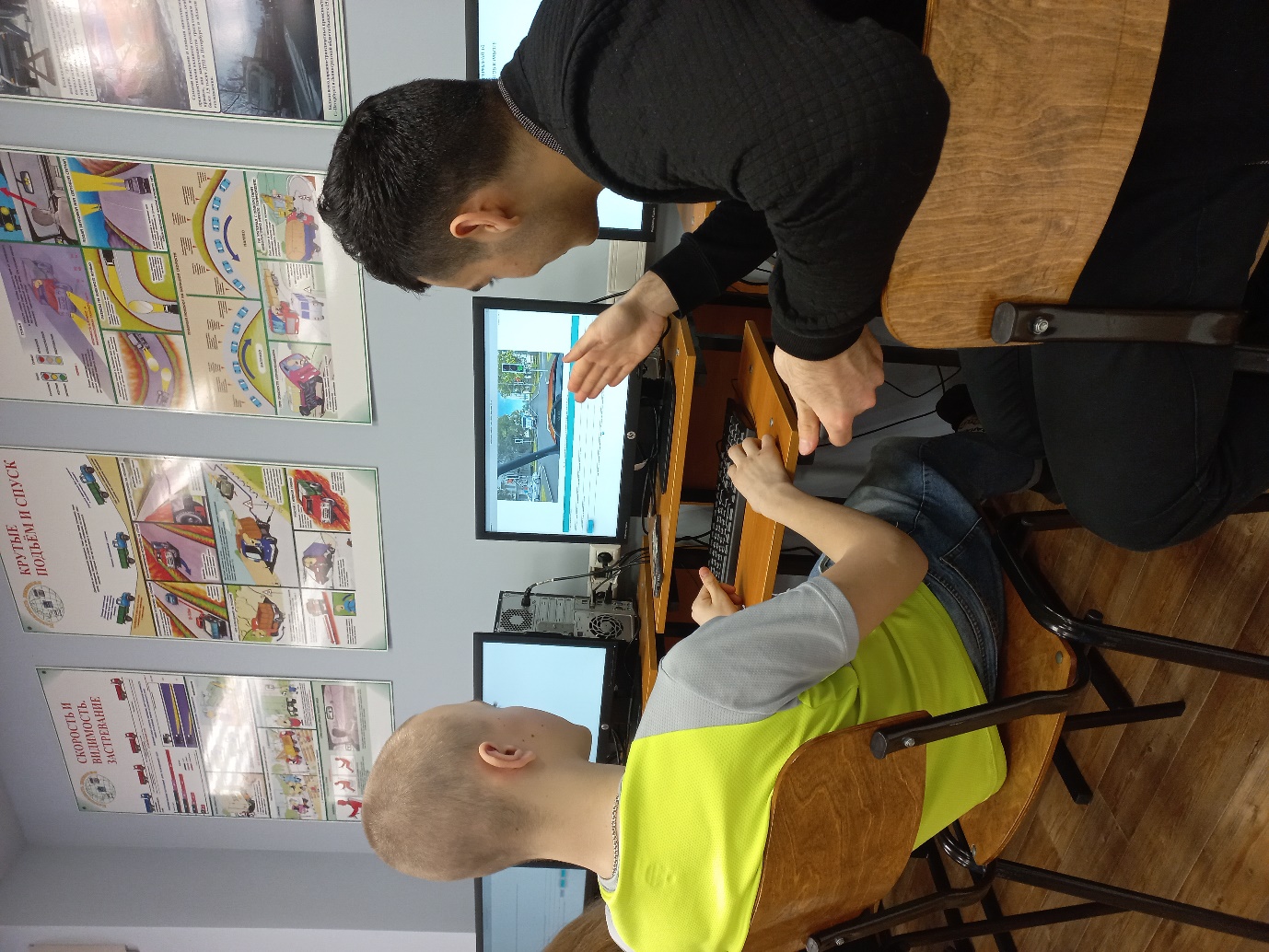 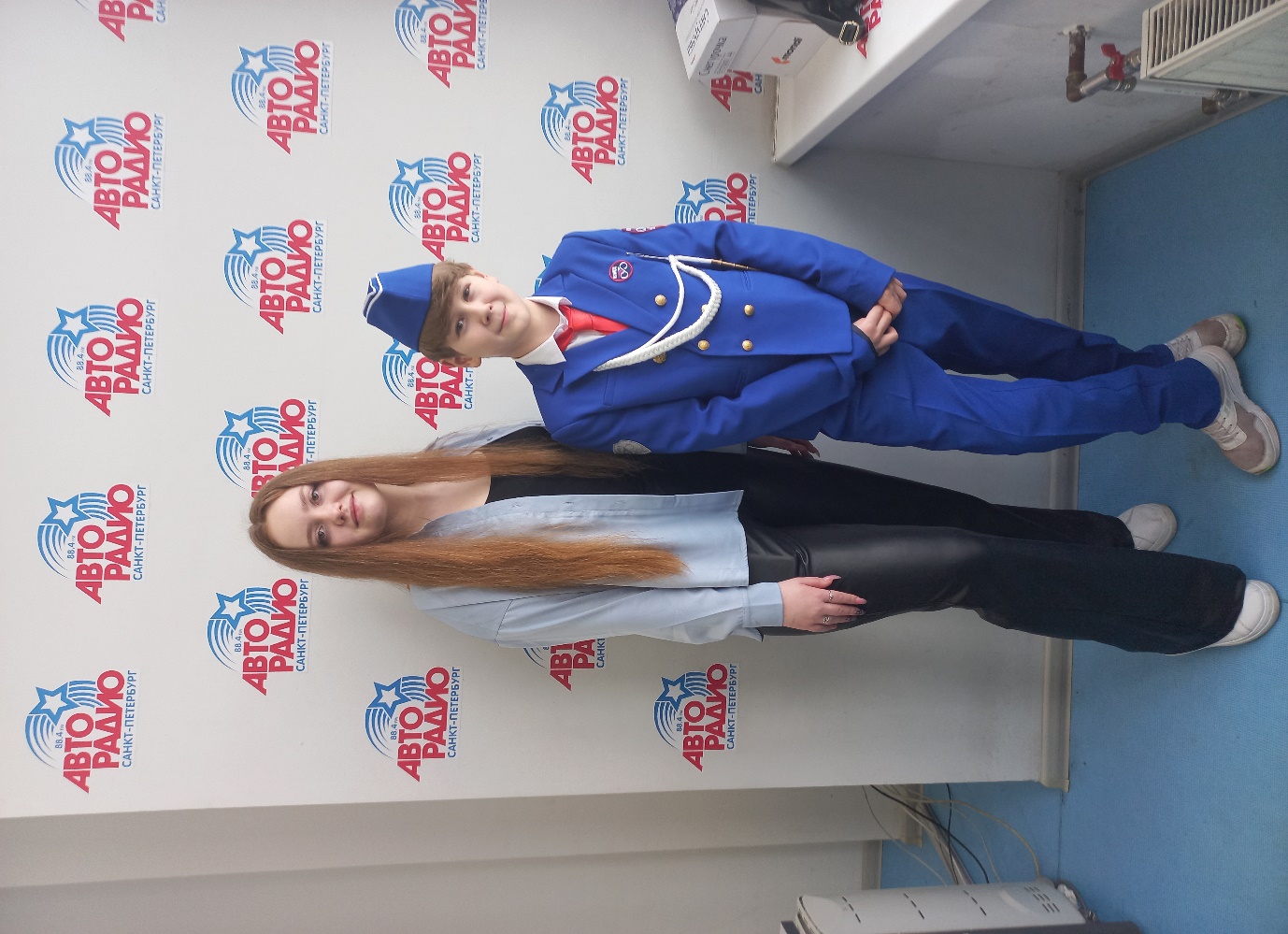 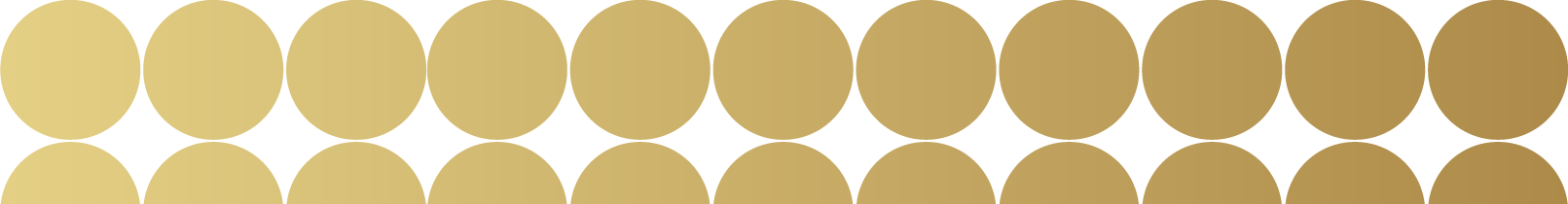 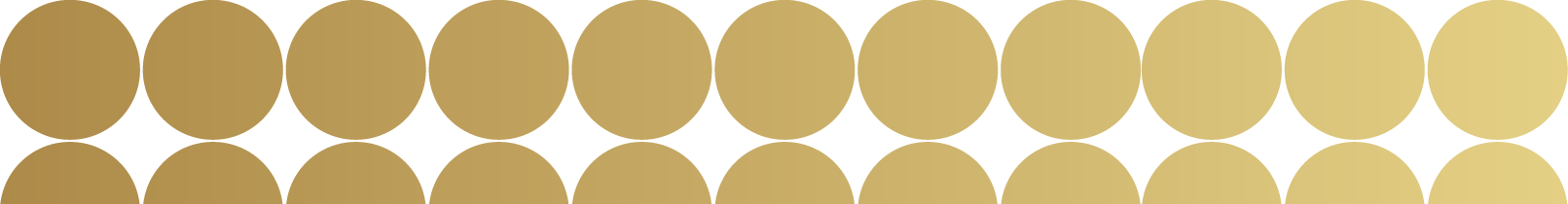 Всероссийская акция «Прими вызов!», посвященная Году педагога и наставника
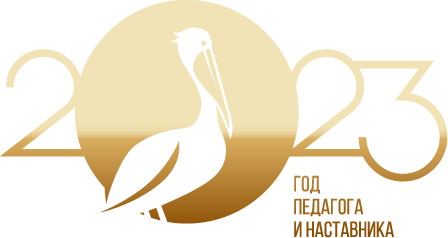 https://vk.com/wall-209465104?own=1
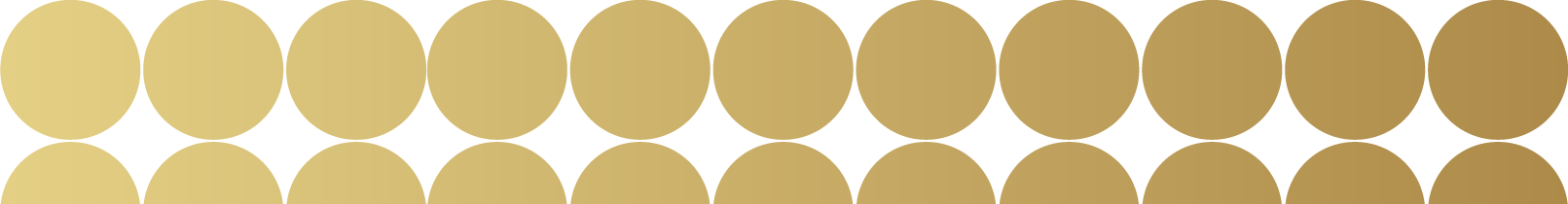 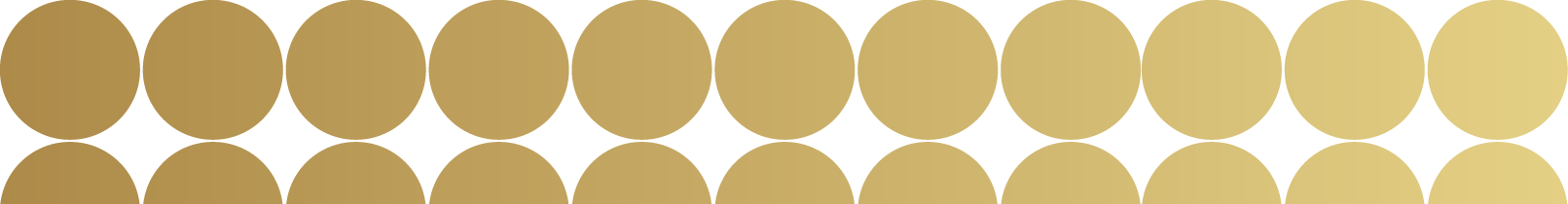 Финансовая грамотность. Игра «Семейный бюджет»
Выборгский район, Каменногорский ЦО
Наставник- Крашенинников Д.А.
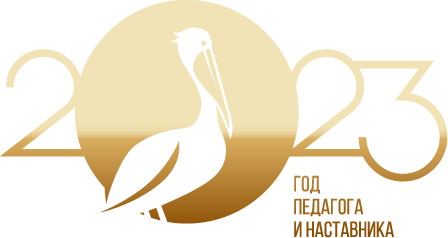 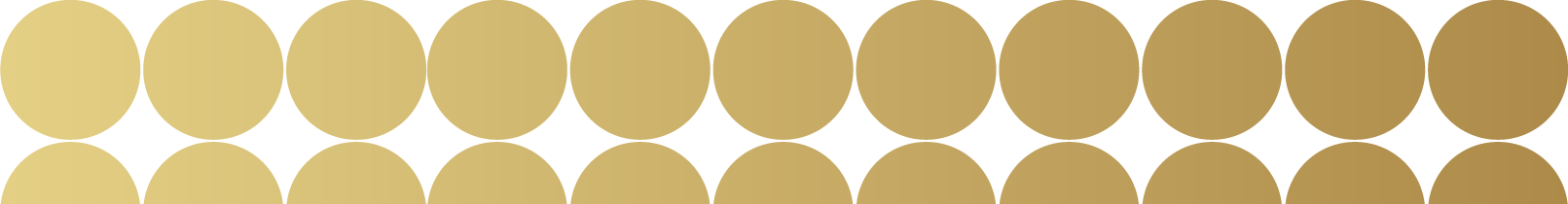 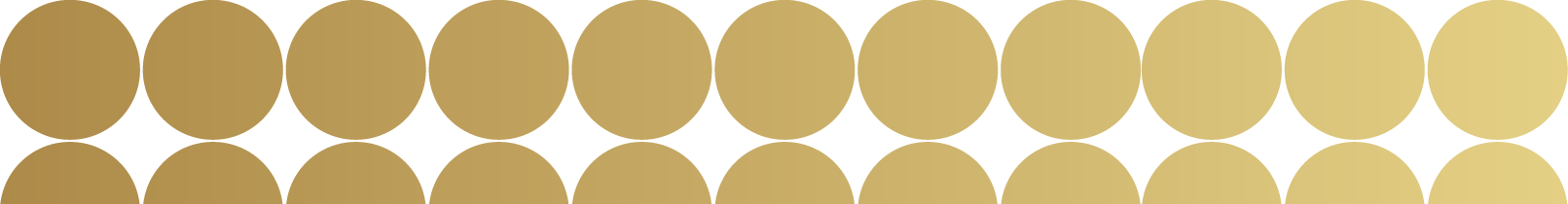 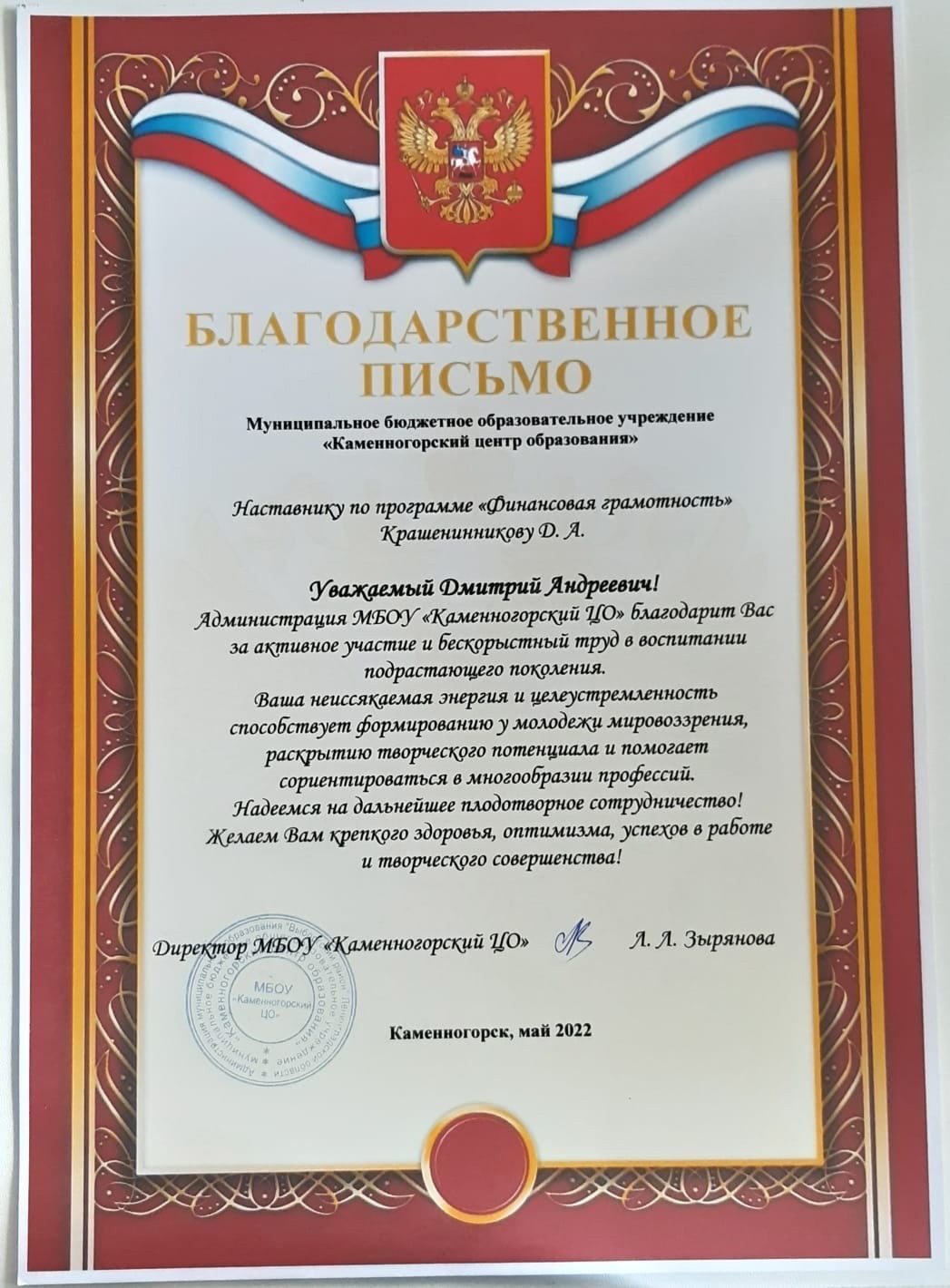 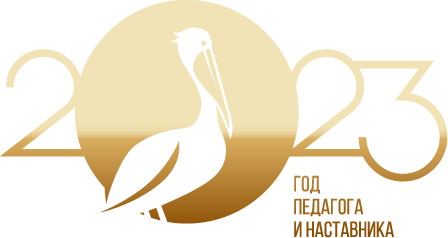 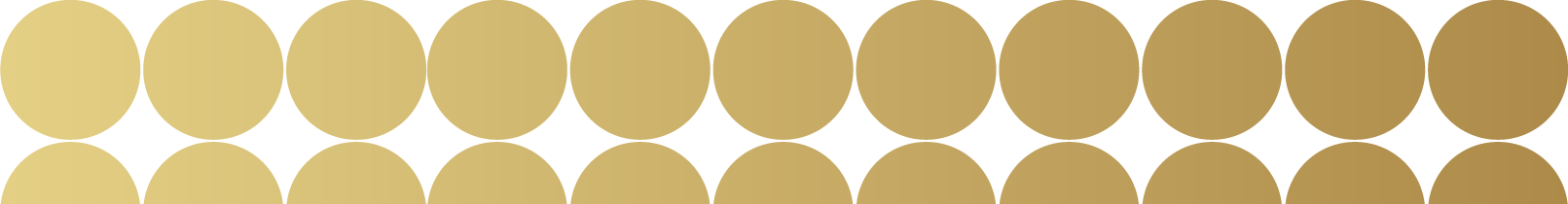 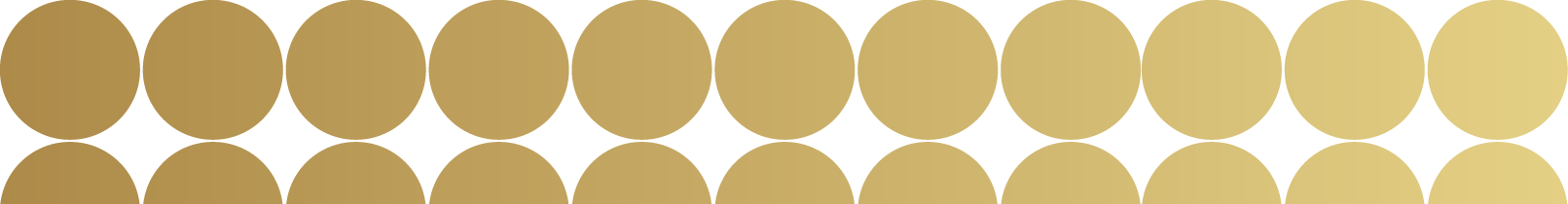 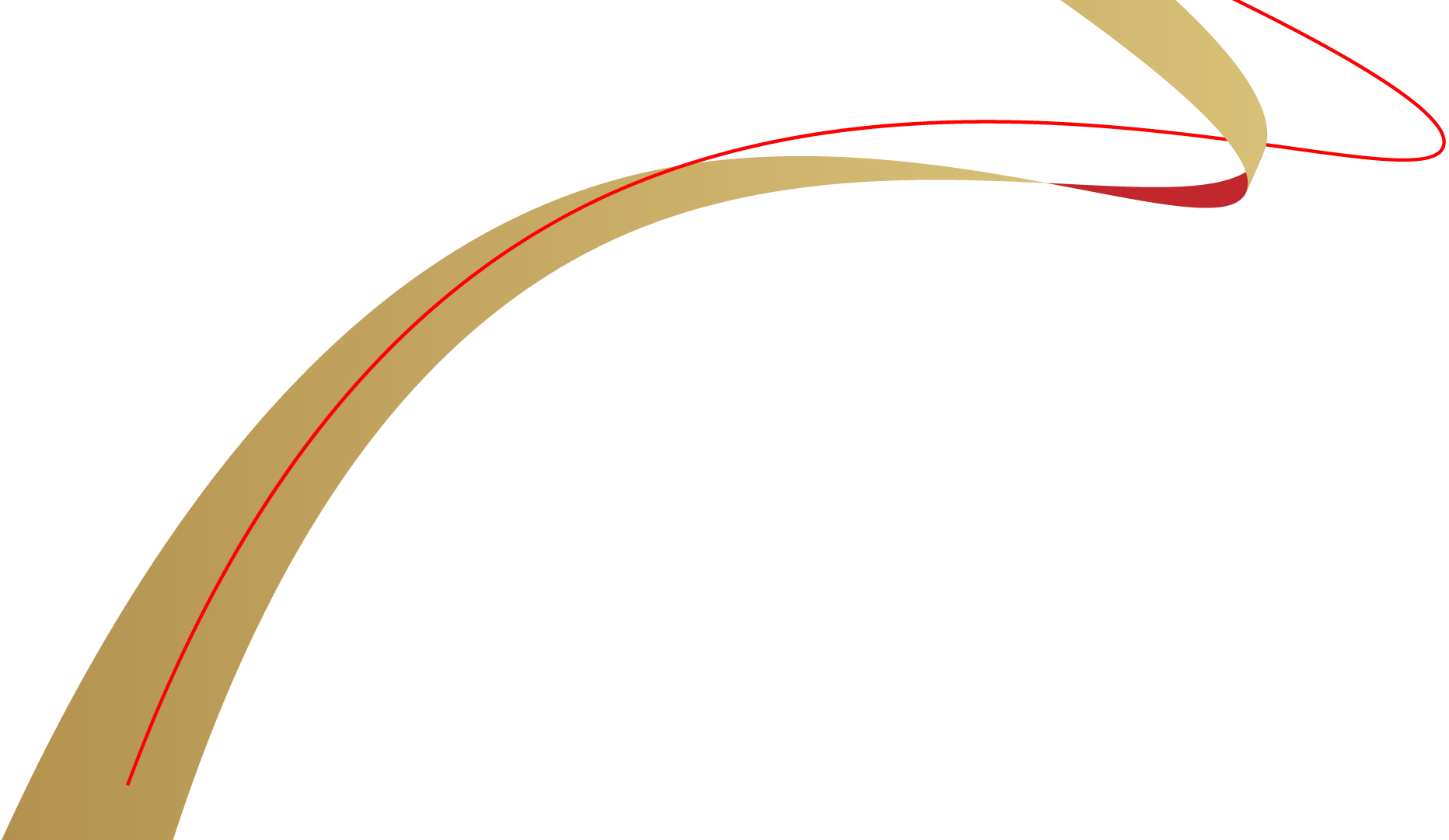 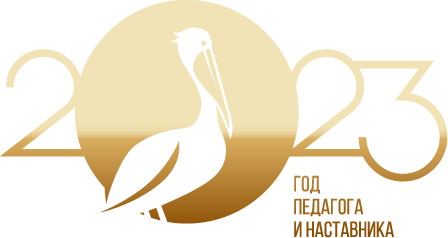 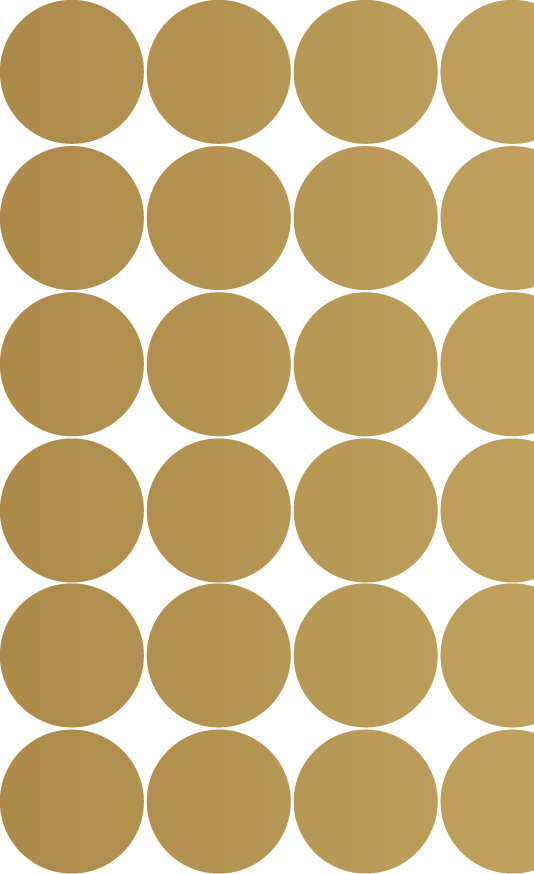 Педагогическое наставничество
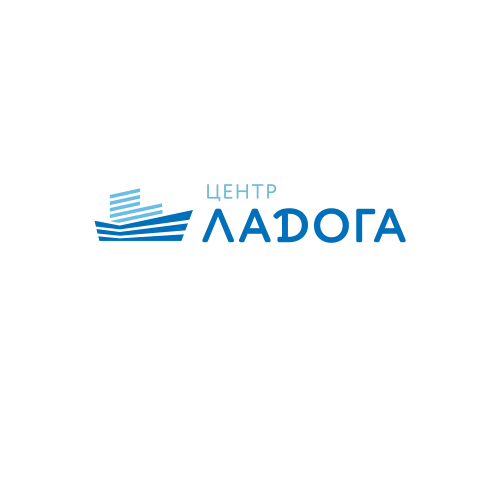 Мастер-класс педагога-наставника Никитина Р.С. и педагога-наставляемого Кустова А.Н. (видео 2,3)
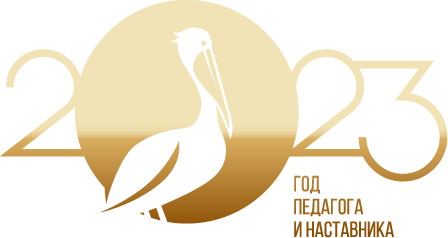 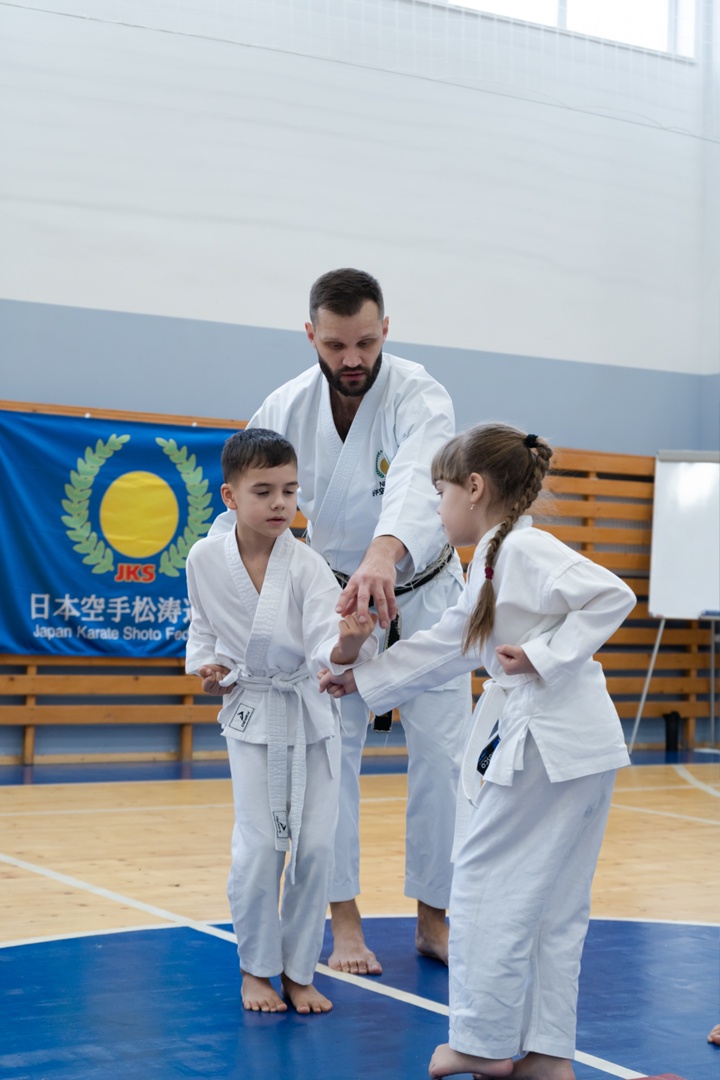 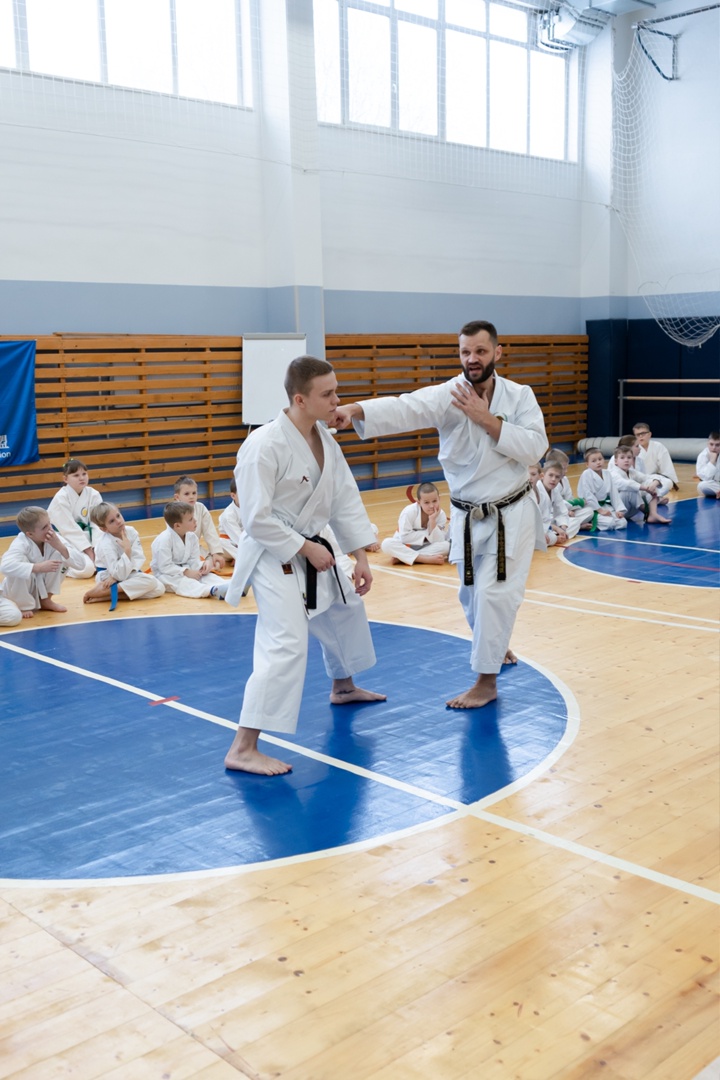 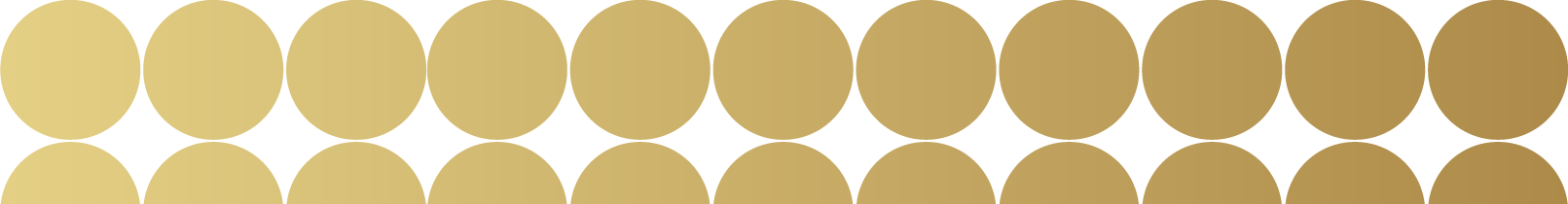 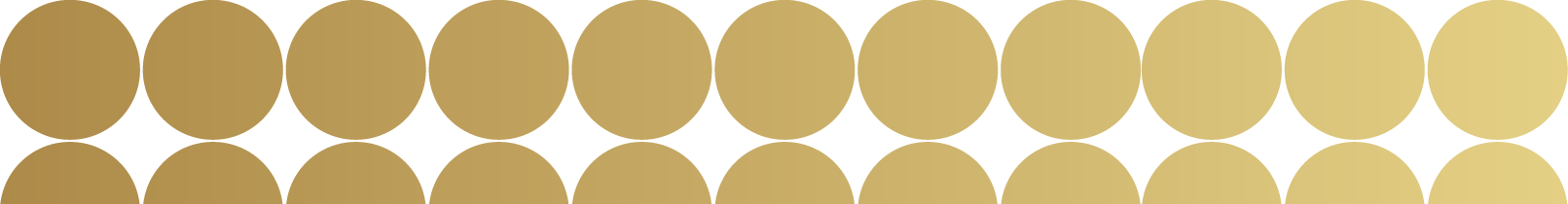 Методист РМЦ, наставник Живайкина Ю.Н и педагог-организатор спортивного отдела Эльксне А.Ю.
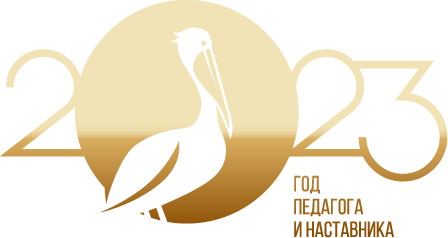 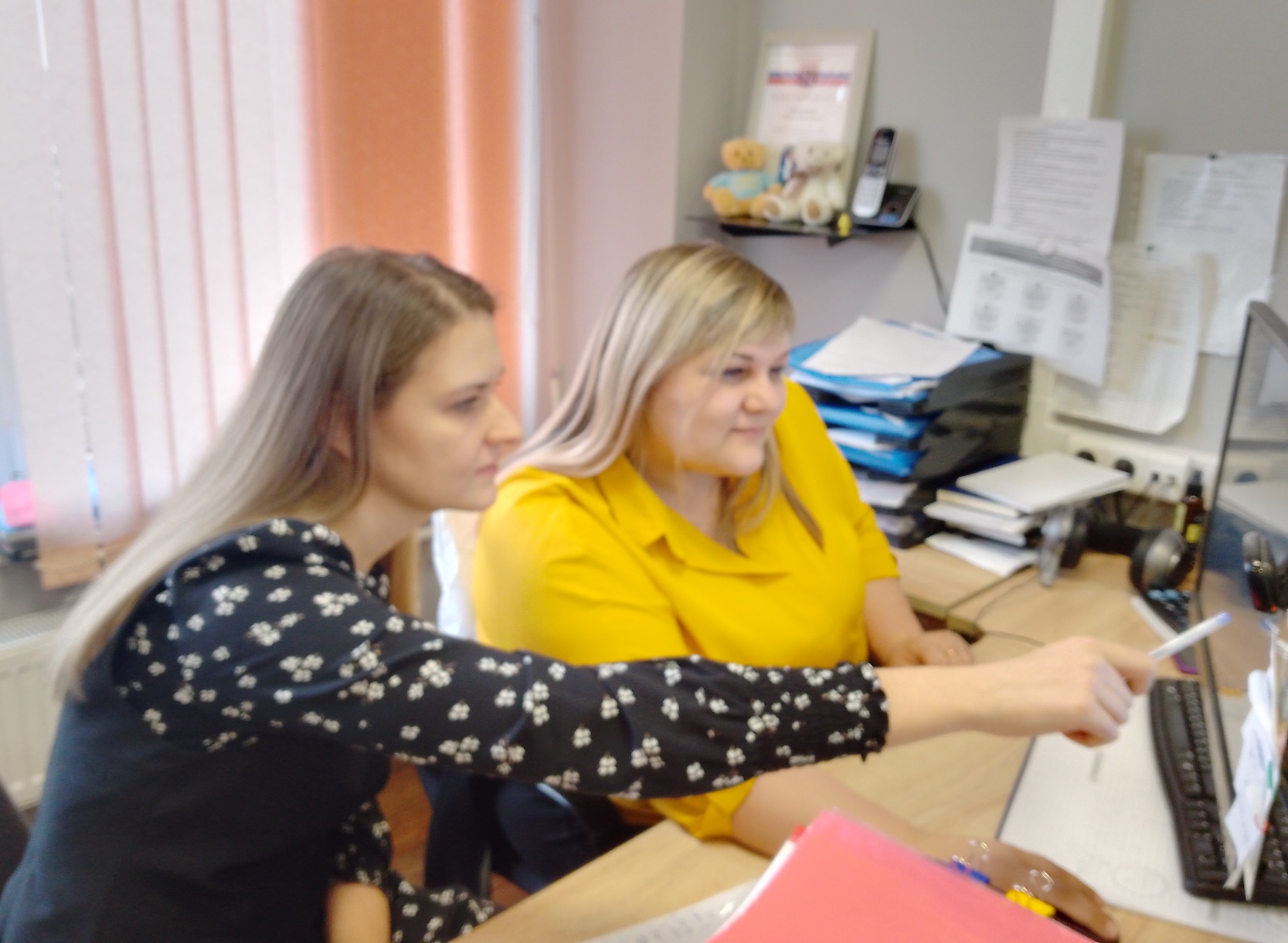 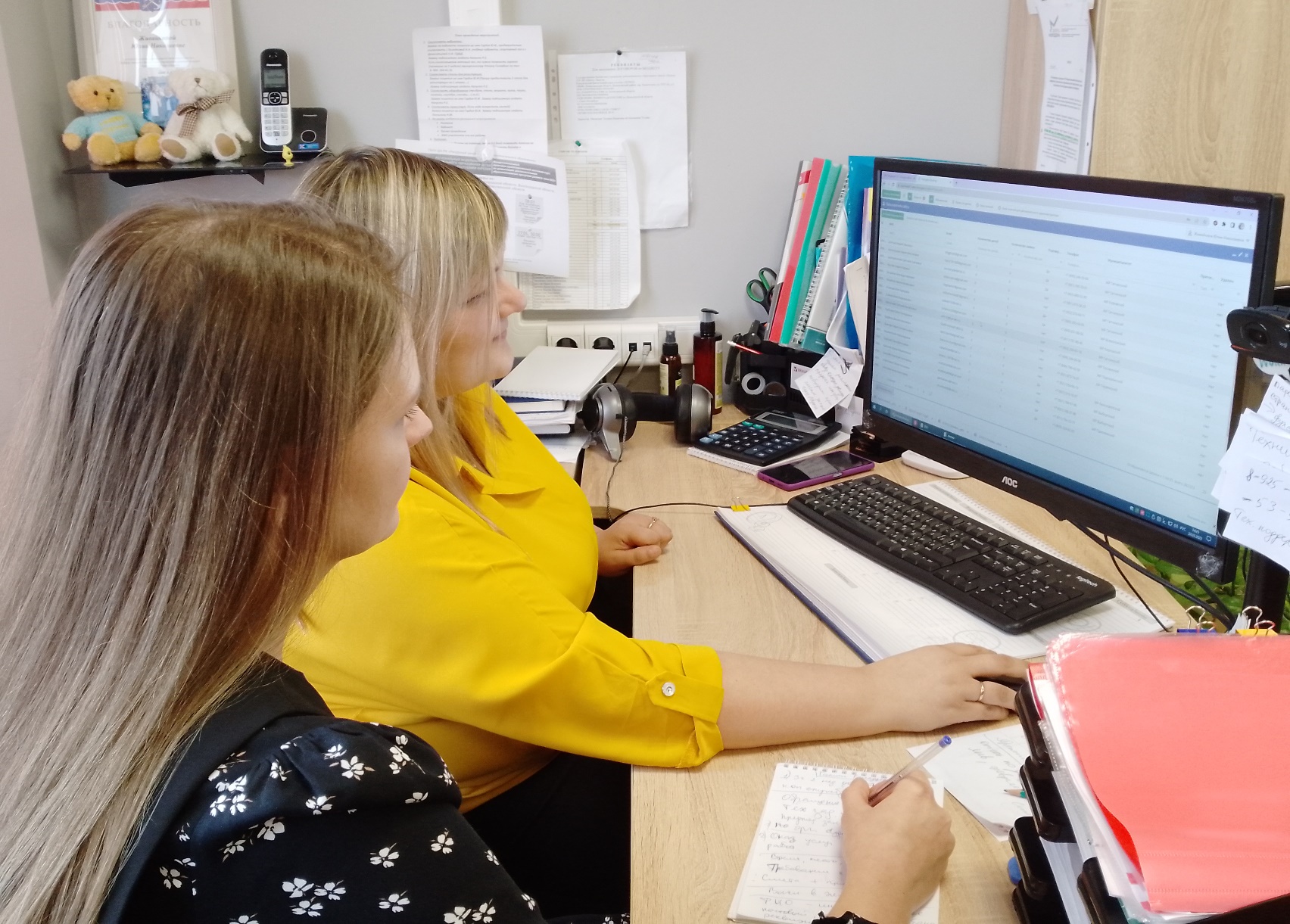 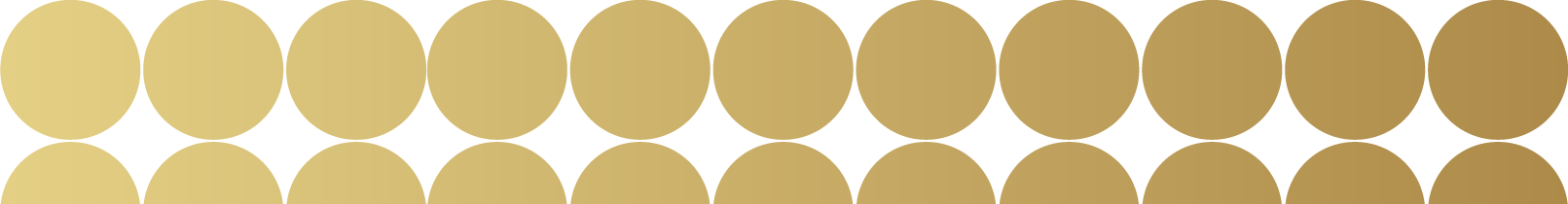 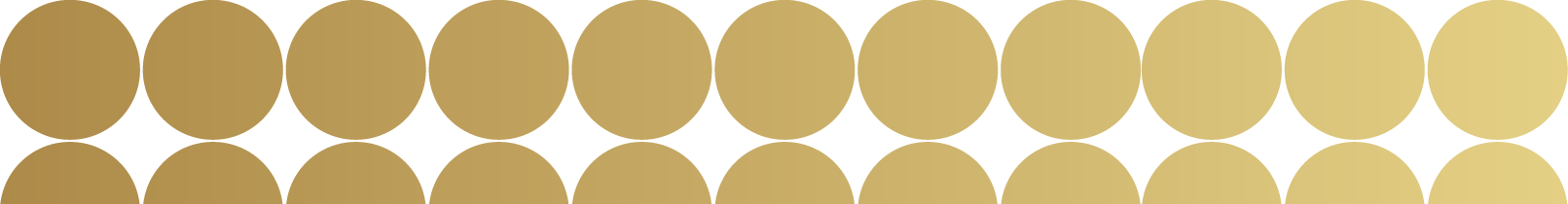 Сайт Регионального модельного центра Ленинградской области    рмц47.рф
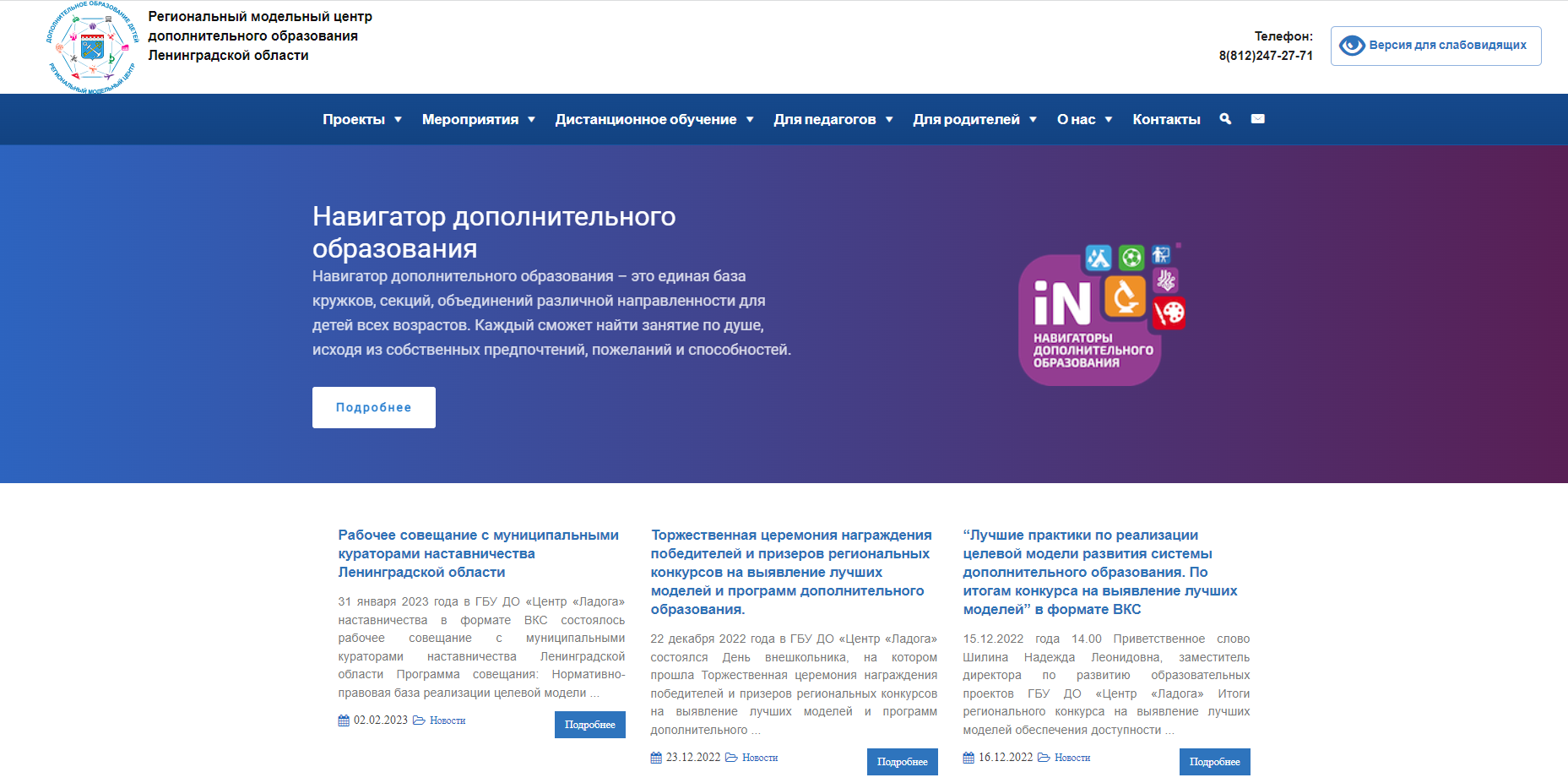 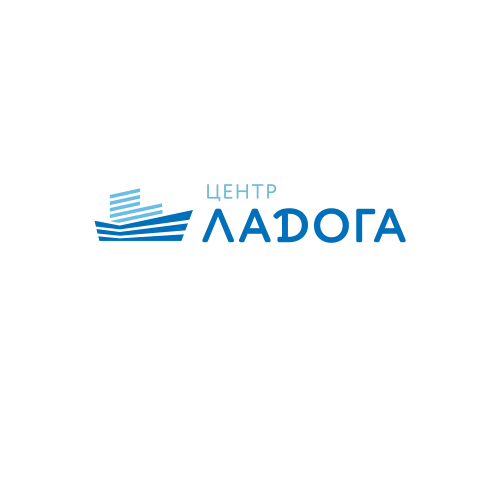 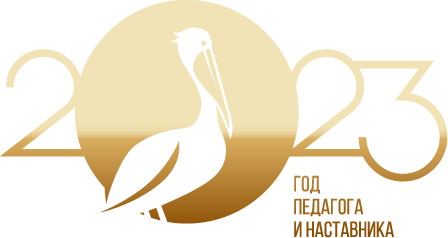 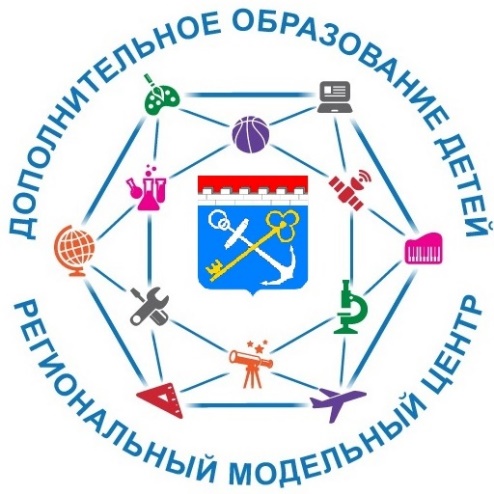 «Наставник должен только помогать воспитаннику бороться с трудностями постижения того или другого предмета; не учить, а только помогать учиться»                                               К.Д. Ушинский
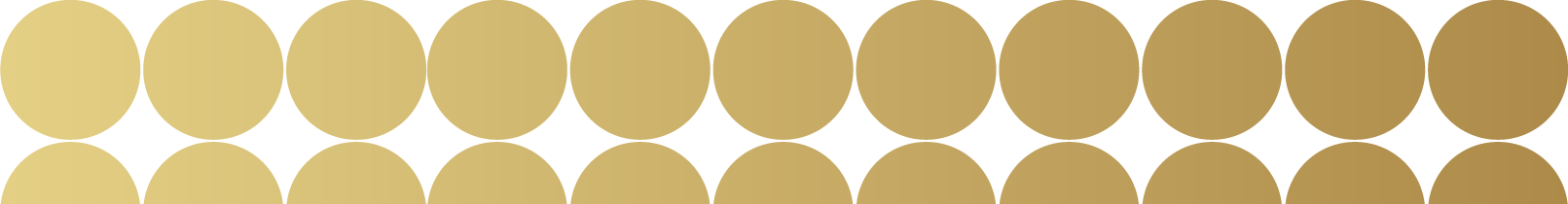 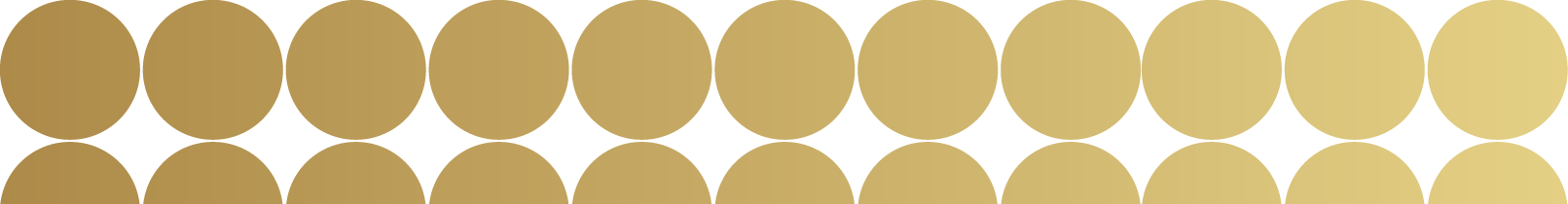 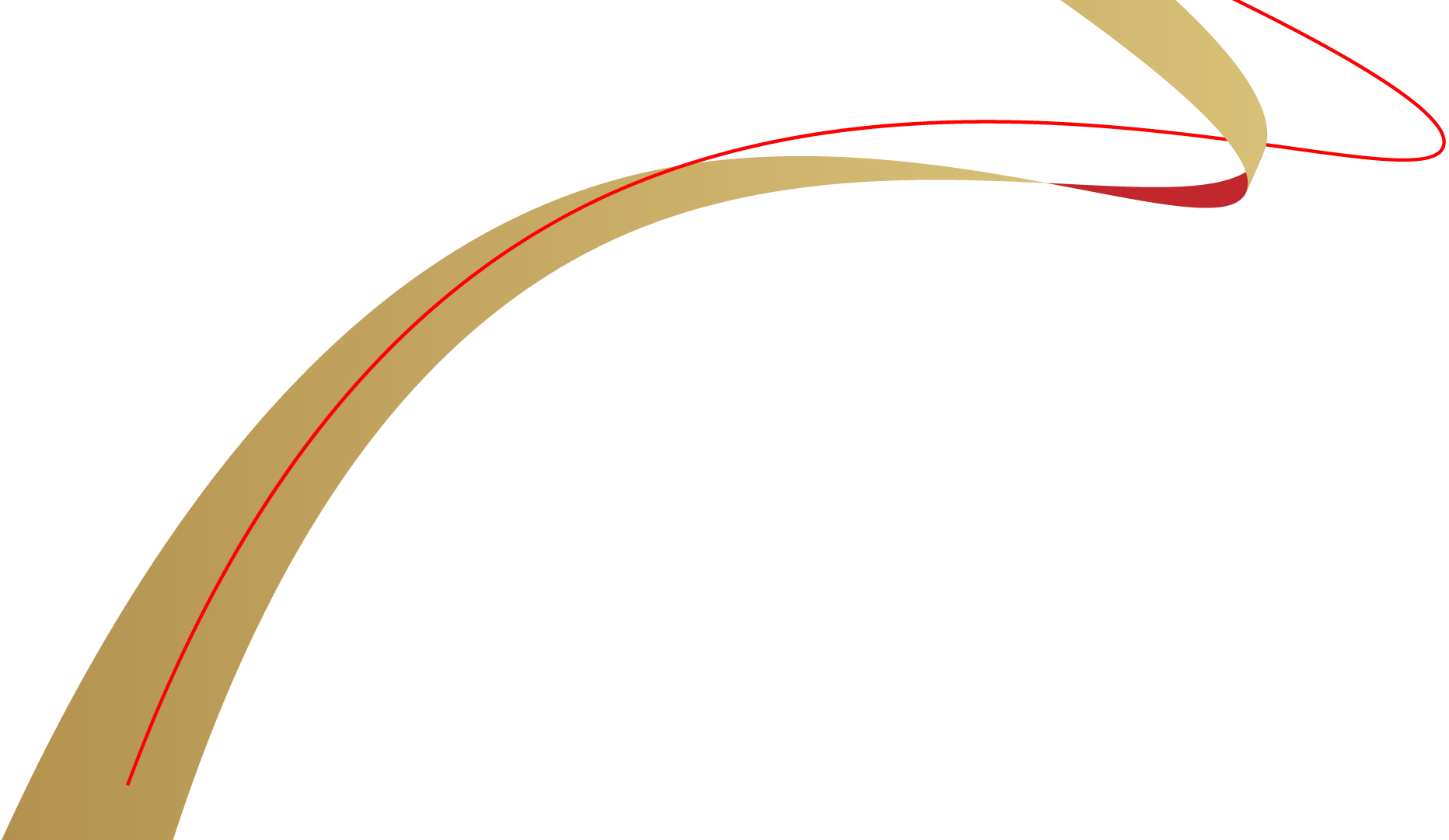 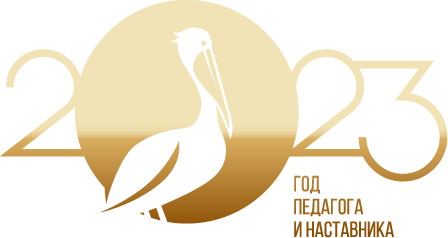 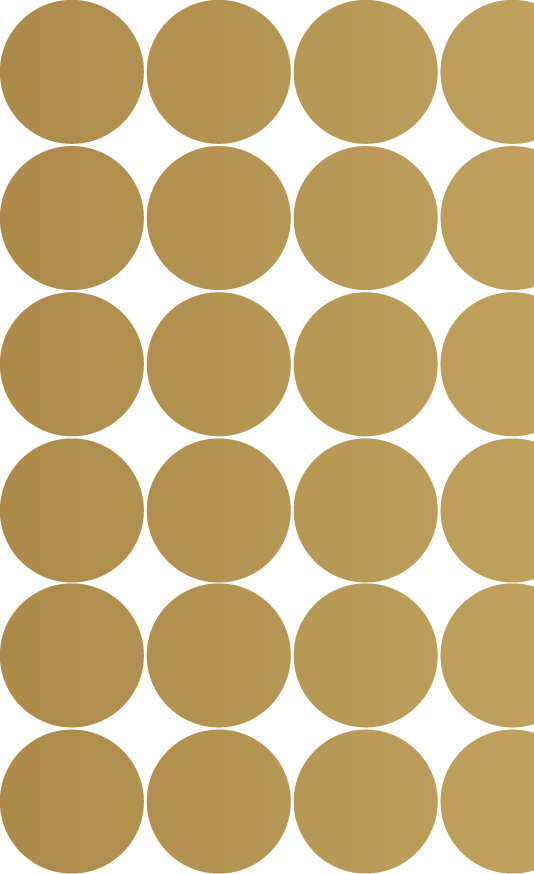 Спасибо за внимание!


motenkova@ladoga-lo.ru
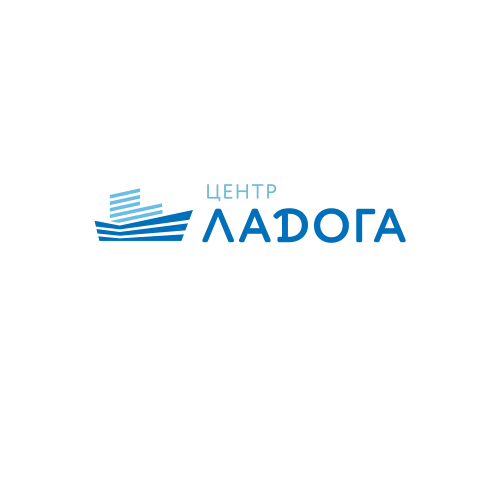 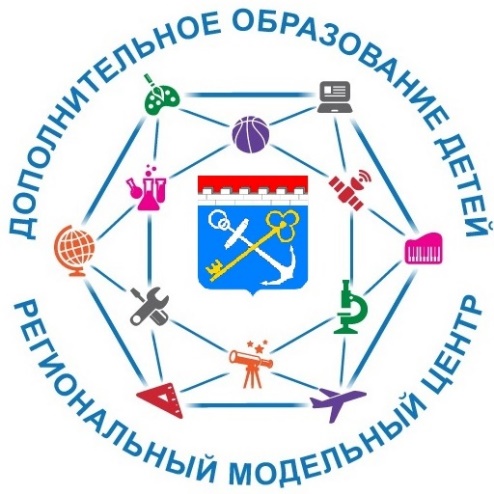